Logopedė metodininkė Jūratė Kubilienė
3.MAŽIEJI SKAITO FRAZES
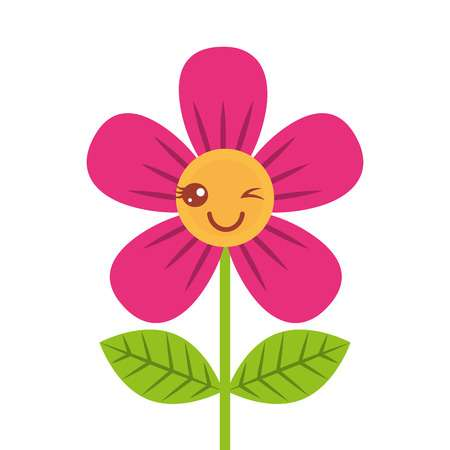 https://www.google.com/search?q=CLIPART
VI
	SI
		VISI
MY
	LI
		MYLI.
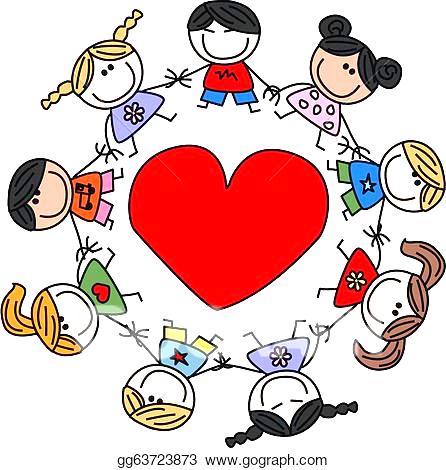 TE
	TA
		TETA
PI
	LA
		 PILA.
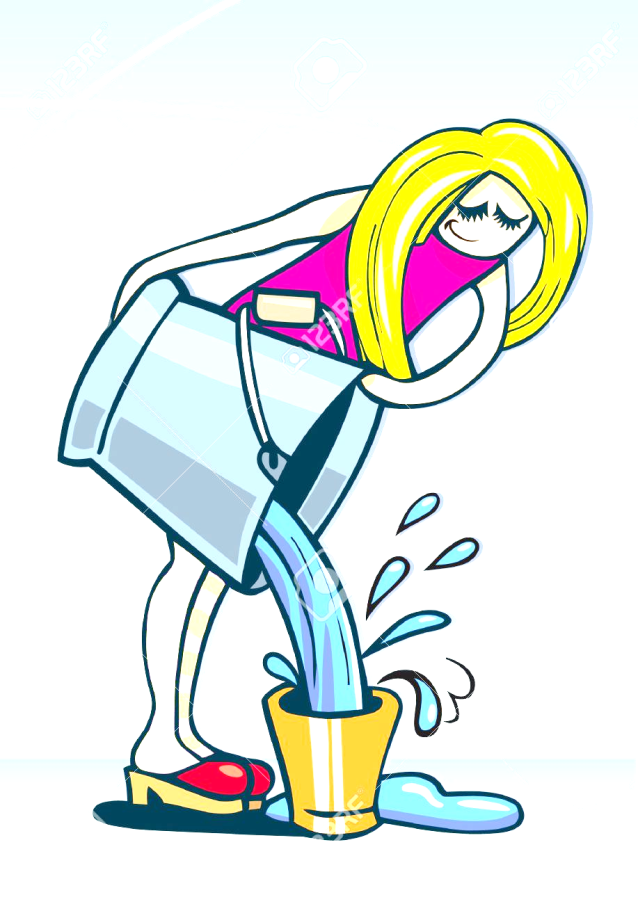 LĖ
	LĖ
		LĖLĖ
ŠO
	KA
		ŠOKA.
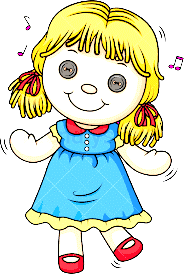 TE
	TA
		TETA
RA
	ŠO
		RAŠO.
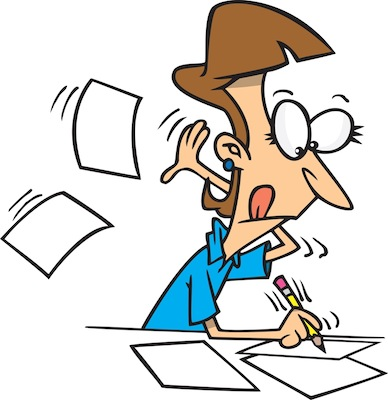 GI
	LĖ
		GILĖ
KY
	BO
		KYBO.
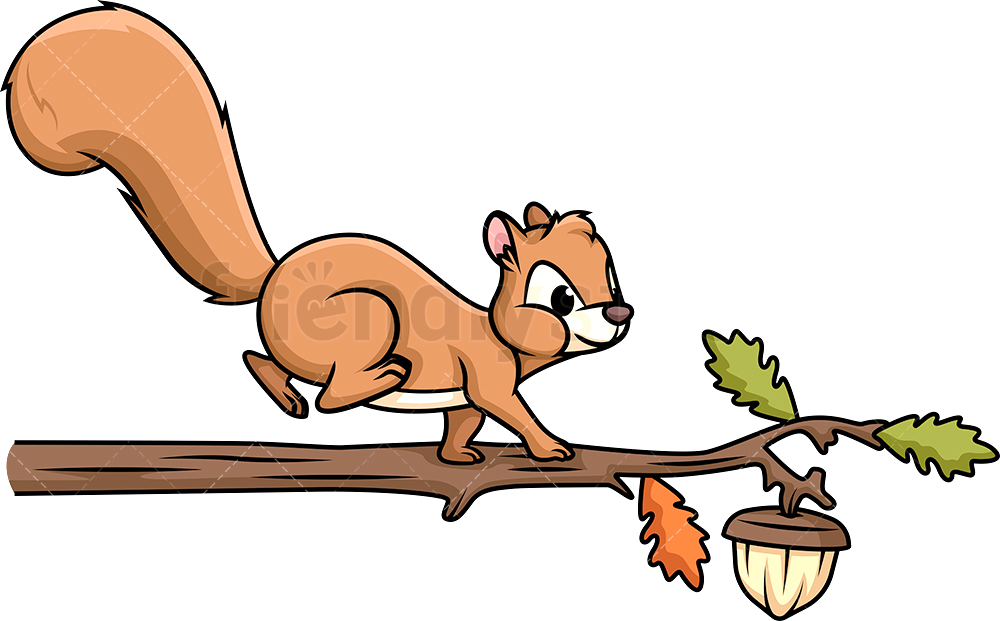 PE
	LĖ
		PELĖ
BĖ
	GA
		BĖGA.
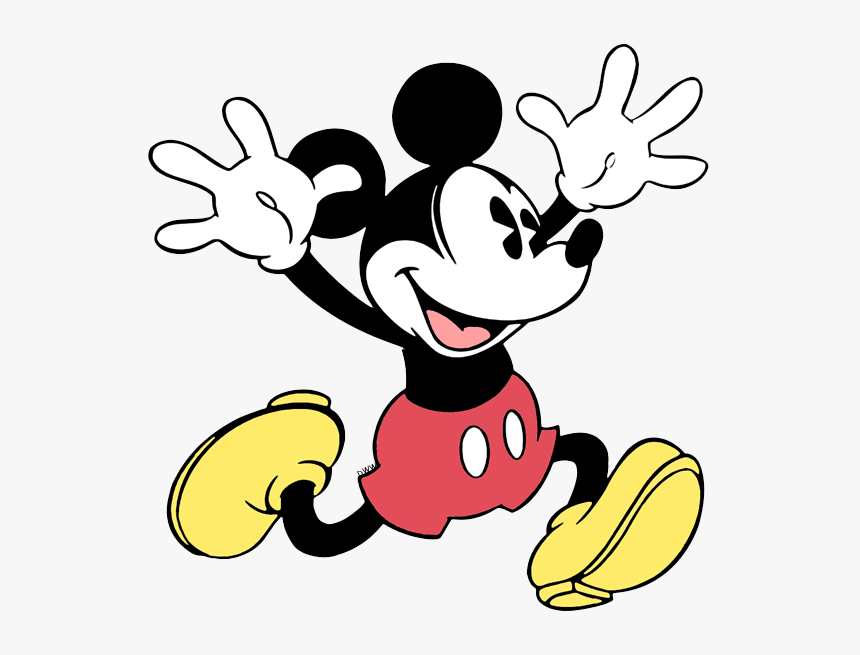 PI
	CA
		PICA
KE
	PA
		 KEPA.
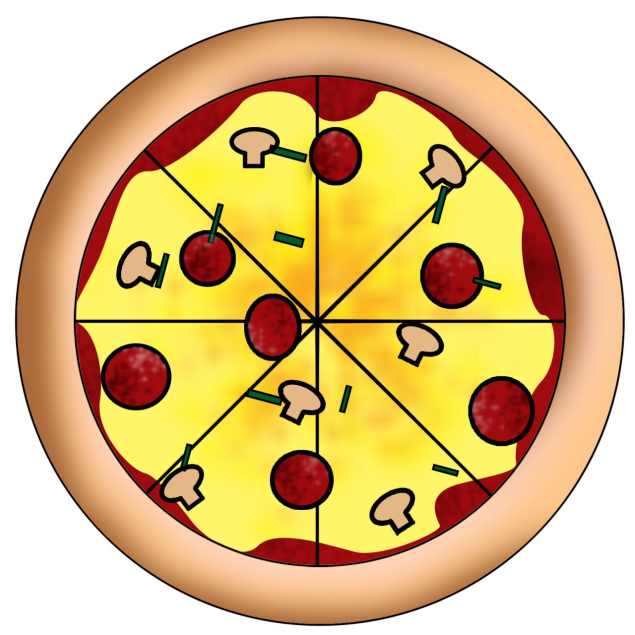 LA
	PĖ
		LAPĖ
	
MA
	TO
		MATO.
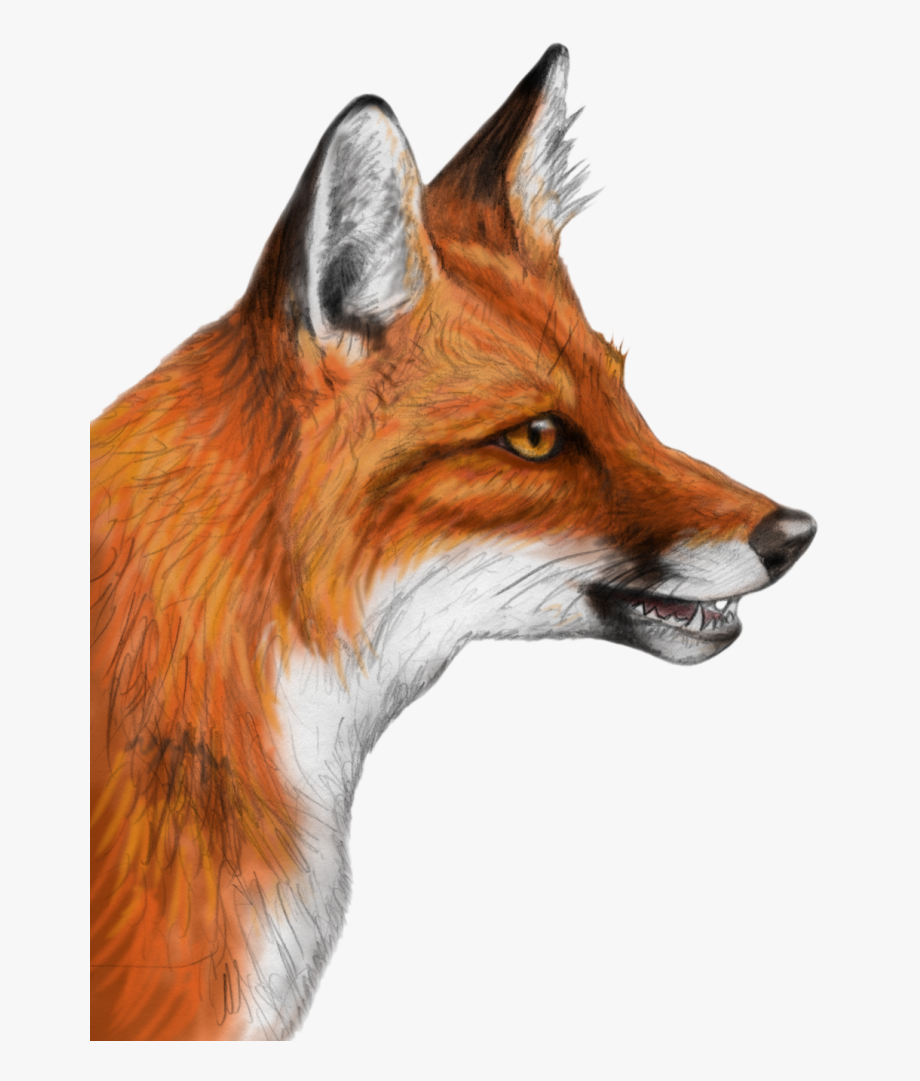 VI
	SI
		VISI
SĖ
	DI
		SĖDI.
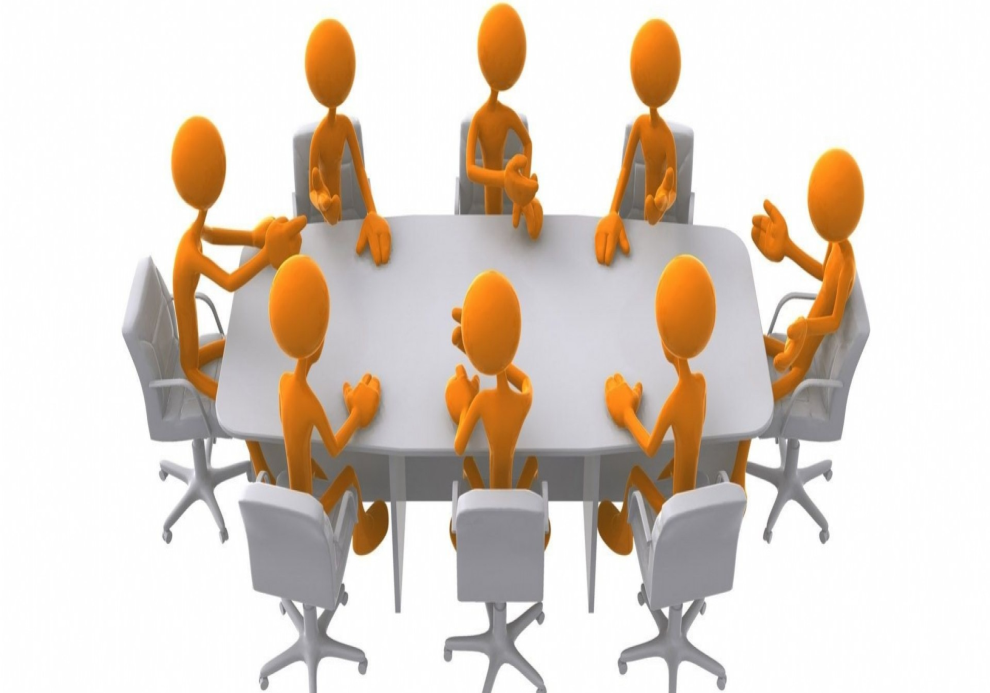